Distracted driving
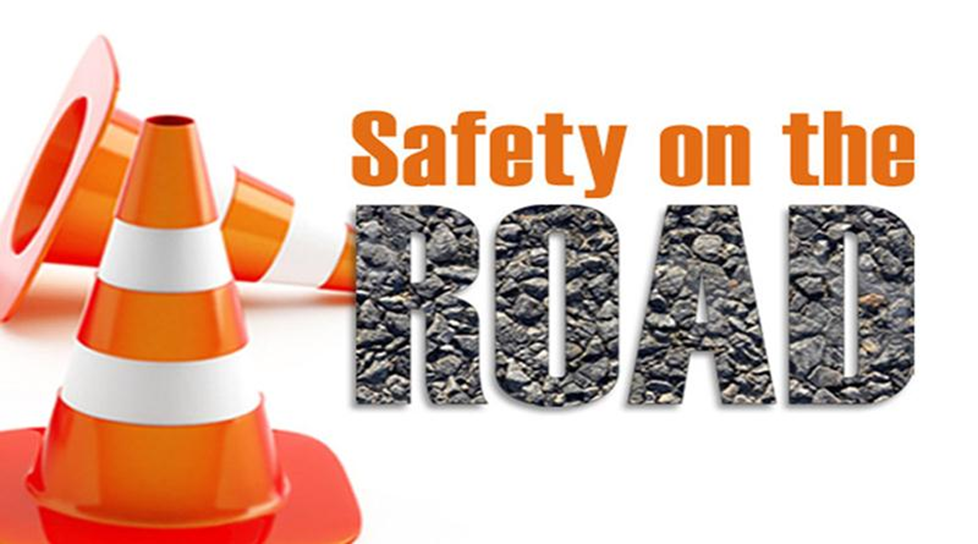 What is distracted driving?
Distracted driving is ANY activity that could divert your attention away from driving, such as:
Adjusting the radio, CD Player, MP3 player
Using Navigation System
Talking to Passengers
Eating and Drinking

What other distractions can you think of?
One of the most dangerous distractions?
Texting or talking on a hand-held cell phone involves THREE different types of distraction simultaneously:
Visual-Taking your eyes off of the road

Manual- Taking your hands off of the wheel

Cognitive-Taking your mind off of driving

http://www.itcanwait.com
Did you know?
Typing or reading a text message takes your eyes off the road for an average of 5 seconds. At 55 MPH, that is the equivalent of driving the length of a football field- BLINDFOLDED.

If you text while you’re behind the wheel, you’re 20 times more likely to be involved in a crash than a non-distracted driver.
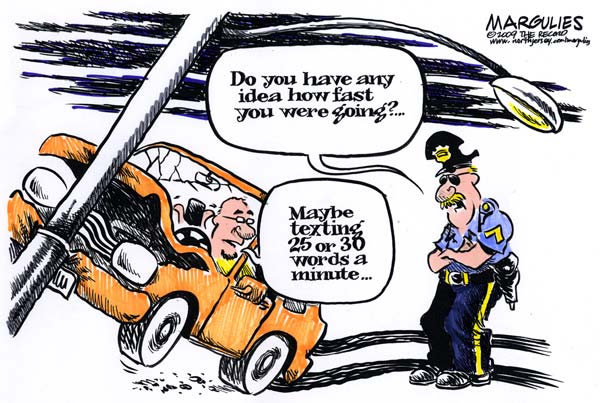 What is at stake?
Every year, about 421,000 people are injured in crashes that involved a driver who was distracted.
Last year, 3,154 people died in crashes caused by distracted driving.
Texting and driving is 6 times more likely to get you in an accident than drunk driving.

http://www.itcanwait.com
What is being done?
The U.S. Department of Transportation is leading the fight to end distracted driving through a combination of:

Tough Laws
Strong Enforcement
Increased public awareness

http://www.itcanwait.com
What can you do?
Make a pledge to protect lives by never texting or talking on the phone while driving.
Be a good passenger and SPEAK UP if the driver in your car is distracted.
Spread the word to your family and friends about the dangers of distracted driving.


https://youtu.be/kHfX5ia74qY